Senior college poster project
VICTOR WANG
9/15/2017
College preferences
My name is Jianhong Wang, majors I’m interested in engineer, business and agricultural.
I prefer a college that has a good ranking on NEWS. 
The setting of college which I prefer to be Urban, Co-Ed, and Public. I like bigger school, so 10000 or greater of student population is best for me.
Well known for my area of study, school nearby apartments, work-study program and competitive GPA and test scores are important for me.
Semester system, weather, religious, Greek life, EOP program, study abroad program, dorm setup, and percent of students who receive financial aid are all not important for me.
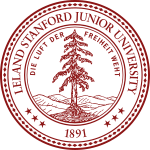 Stanford UniversityMY DREAM SCHOOL
Stanford University is a private research university in Stanford, California, adjacent to Palo Alto and between San Jose and San Francisco. Stanford's undergraduate program is the most selective in America.
Stanford University is the most well known school in the world, therefore, it’s rank 5.
Stanford University is one of two college that I actually went there to see, the campus was amazing and I loved it so much.
The biggest point that I want to get into this school only because of the brand Stanford.
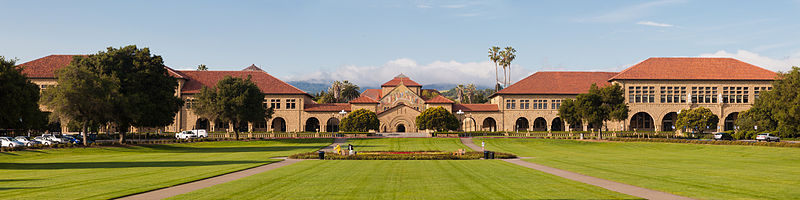 Reaching colleges
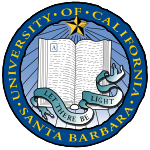 University of California: Santa Barbara
The University of California, Santa Barbara is a public research university and one of the 10 campuses of the University of California system. 
UCSB is considered to be a "Public Ivy". The 2016 edition of U.S. News & World Report ranked UC Santa Barbara as tied for the 37th best university (and 8th best public university) in the United States. 
UCSB also placed 6th among public universities in its list of colleges and universities that offer students the best education value.
Majors offering included: Computer and Information Sciences, General, Chemical Engineering, Computer Engineering, General, Electrical, Electronics and Communications Engineering, and Mechanical Engineering.
University of California, San Francisco
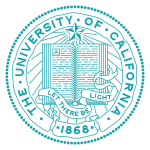 The University of California, San Francisco (UCSF), is a research university located in San Francisco, California and part of the University of California system. 
The university is entirely dedicated to health sciences and is a major center of medical and biological research and teaching, and is ranked as one of the top universities in the biomedical field in the country and around the world.
If I can get in to UCSF, I don’t mind to study medicine sciences. I know one of friend is in that school. It will be super cool to meet him there.
Good fit colleges
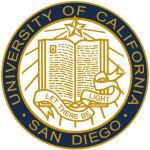 University of California, San Diego
The University of California, San Diego  is a public research university located in the La Jolla neighborhood of San Diego, California, in the United States.
U.S. News & World Report named UC San Diego the 15th best university in the world for 2017 for research, global and regional reputation, international collaboration and number of highly cited papers.
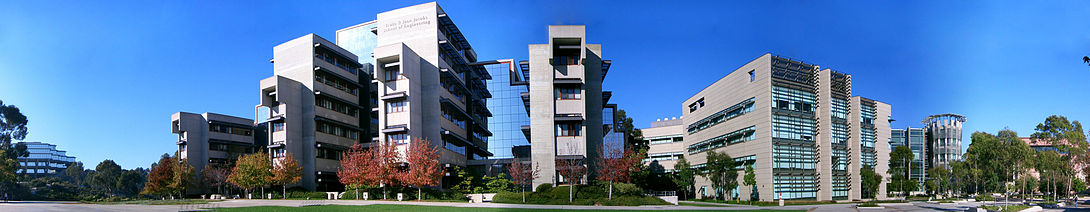 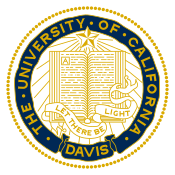 University of California: Davis
University of California, Davis is a public research university and land-grant university as well as one of the 10 campuses of the University of California (UC) system. It is located in Davis, California, just west of Sacramento, and has the third-largest enrollment in the UC System after UCLA and UC Berkeley.
The location of Davis is just perfect for a college, it’s like my second dream school.
UC Davis is considered to be a "Public Ivy." In its 2017 edition, U.S. News & World Report ranked UC Davis as tied for the 10th-best public university in the United States, tied for 44th nationally and 42nd globally.
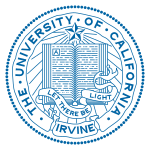 University of California: Irvine
The University of California, Irvine is a public research university located in Irvine, California, United States, and one of the 10 campuses in the University of California (UC) system. 
University of California Irvine is great at Business/Marketing, Engineering, and Computer.
For 2017, U.S. News & World Report ranked UC Irvine tied for 39th among national universities and 9th among public universities in the U.S.
As I know most of students in Irvine are Asian and I’d like to get into this society to make more friends there.
I feel like this college would be the hardest one to get in.
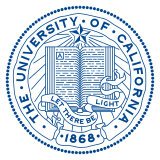 University of California: Santa Cruz
University of California Santa Cruz is a public research university and one of 10 campuses in the University of California system.
UC Santa Cruz was tied for 27th in the list of Best Global Universities and 79th in the list of Best National Universities in the United States by U.S. News & World Report's 2017 rankings.
Popular undergraduate majors include Business Management Economics and Psychology. 
The campus is so beautiful specially it’s nearby the ocean which is a such cool thing. And I am really interested about the banana slugs, I can’t wait to see them.
University of California: Riverside
The University of California, Riverside is a public research university  and one of the 10 general campuses of the University of California system. 
In the 2017 edition of U.S. News & World Report's "America's Best Colleges", UCR was ranked tied for 118th among national universities
Majors that UCR offers are Business Administration and Management, General, Electrical, Electronics and Communications Engineering, and Mechanical Engineering that I am interested about and it also offers master and doctoral for these majors.
UCR is one of my good fit college and it’s close to the city which I am really like it.
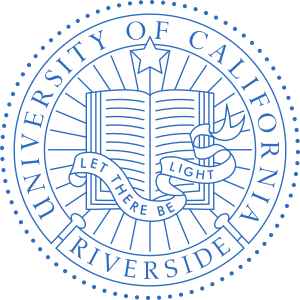 Safe college
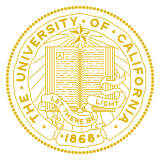 University of California, Merced
The University of California, Merced is the tenth and newest of the University of California campuses.
Established in 2005, UC Merced is the first American research university to be built in the 21st century.
UC Merced was tied for 78th "Top Public School" and tied for 152nd in the list of "Best National Universities" in the U.S. by U.S. News & World Report's 2017 rankings.
Also, in the same rankings, UC Merced's undergraduate engineering program was ranked tied for 151st at schools whose highest degree is a doctorate.
Since they sent me a letter and interested about me, I would consider it as my back up plan.
San Francisco State University
San Francisco State University is a public research university located in San Francisco, California, United States. 
San Francisco State was ranked the 24th top college in the United States by Payscale and College Net's Social Mobility Index college rankings.
The university is currently ranked as the 50th best master's-granting university in the Western United States by U.S. News & World Report.
I just saw it on college board and I think it’s not a bad choice to be a back up school. Because all I want is to get out of where I live now. And I like San Francisco city, it’s pretty cool school that nearby to the wonderful city.
Thank you!非常感谢！